Урок химии в 9 классе
МБОУ Весеннинская ООШ 
Учитель 1 категории 
Бакаева Наталья Владимировна
Тема урока:Кремний. Строение атома. Природные соединения кремния. Свойства кремния и его соединений.Применение кремния. Значение соединений кремния в живой и неживой природе.
Задачи урока:
Рассмотреть формы существования кремния как химического элемента: атома, простого вещества, соединения, сравнить их с соответст- вующими формами  углерода;
Показать значение кремния, оксида кремния (IV) и силикатов в природе и жизни человека;
Формировать умения работы с разными источниками информации.
Правильные ответы:
б
в
а, д
б
в
Ошибок быть не должно, но, если у вас 2 ошибки, то это «3», 1 ошибка – «4».
Оцените Вашу работу на данном этапе.
План изучения нового материала :
1. Характеристика Si по положению в ПСХЭ 
     2. «Посещение»  минералогической выставки
     3. Значение кремния и его соединений в природе и жизни человека
     4. Физические и химические свойства кремния, его соединений
     5. Работа в «лаборатории»
Характеристика кремния по его положению в ПСХЭ
Группа, период, заряд ядра, радиус атома по сравнению с углеродом
Степени окисления (предположить)
Окислительно-восстановительные свойства простого вещества (сравнить с углеродом)
Состав и характер высшего соединения
Состав и характер гидроксида
Летучее водородное соединение.
Минералогическая выставка
Какие же существуют  соединения кремния?
Сделайте вывод о распространён- ности кремния в природе.
Как вы думаете, почему на смену деревянным орудиям труда пришли кремниевые? Какие свойства кремня позволили сделать это?
Почему второе название асбеста «горный лён»?
Значение кремния и его соединений в природе и жизни человека
Кремний в природе
В свободном виде не встречается. Встречается,
     преимущественно, в виде диоксида кремния (SiO2), другое его название кремнезем.

В виде SiO2 входит в состав растительных и животных организмов.

В природе образует минерал кварц, который
     имеет разновидности, такие, как горный
     хрусталь, агат, опал, яшма, халцедон, сердолик.
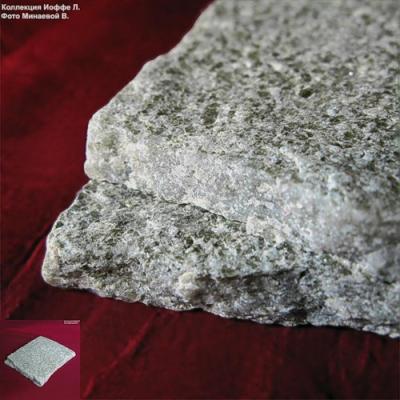 Один из типов природных соединений кремния – силикаты.
Среди них наиболее распространены алюмосиликаты. К 
алюмосиликатам относятся гранит, глина, слюда.
К силикатам, не содержащим алюминий, относится асбест.
Название элемент получил от SILISIUM минерал ( silex- означает кремень ).
Русское название «кремень» введено в 1834 году академиком Т.И. Тессом.
«кремнос» - утёс, скала.
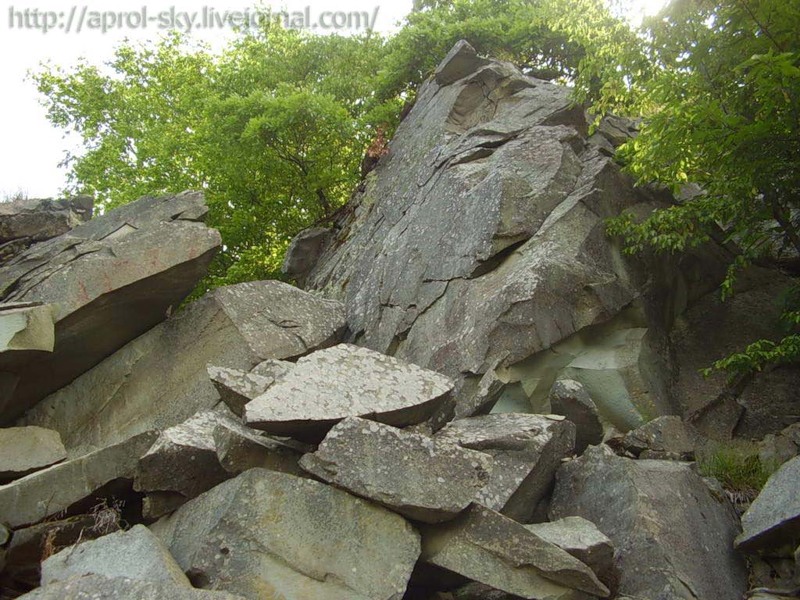 Значение для живых организмов
Важнейшее соединение кремния – оксид SiO2 необходим для    жизни  растений  и  животных.
 Он  придаёт  прочность стеблям  растений  и  защитным  покровам  животных.
Чешуя рыб, панцири насекомых, крылья бабочек, перья птиц и шерсть животных прочны, так как содержат кремнезем.
У человека кремний придаёт гладкость и прочность костям
Значение в жизни человека
Кремний применяют для полупроводниковых материалов, а также для кислотоупорных сплавов. 
Из расплавленного кварца делают химическую посуду. 
Из каолина и нефелина получают алюминий. Из глины делают цветочные горшки и посуду. 
Из песка делают стекло. Не менее важным продуктом является цемент. 
Кремний используется в солнечных батареях.
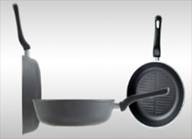 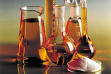 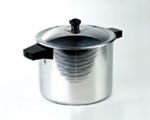 Наиболее раннее применение кремния и его соединений
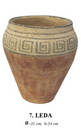 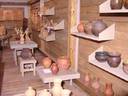 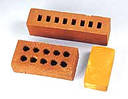 Керамика:
Строительная; для быта; промышленная.
Стекло
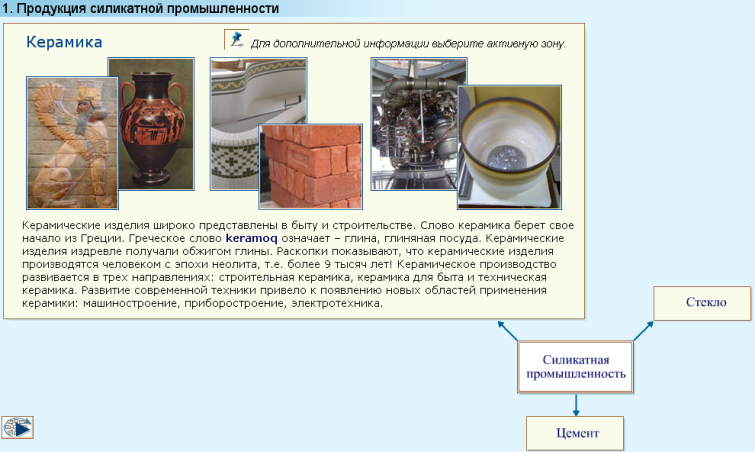 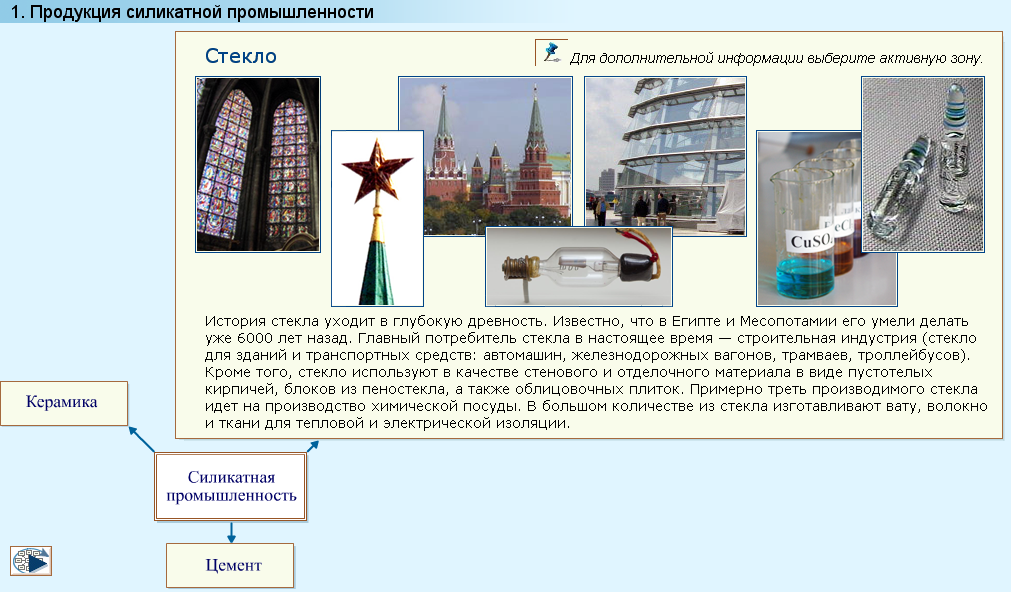 главная
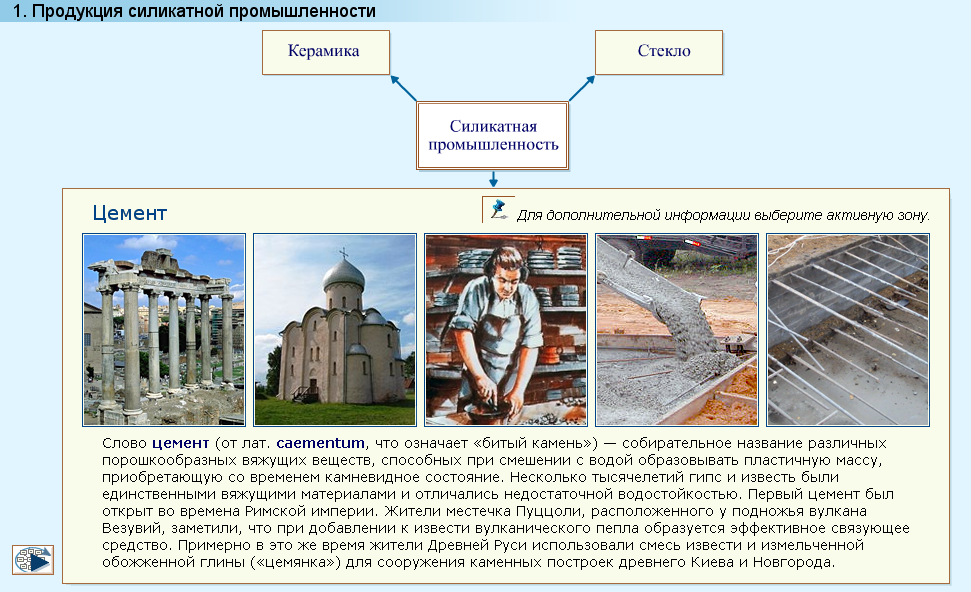 Si
Солнечные батареи
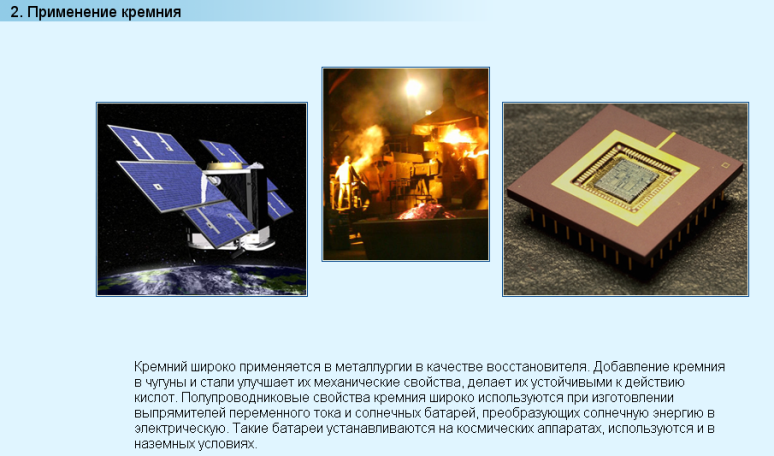 Строительные материалы: цемент, бетон, железобетон
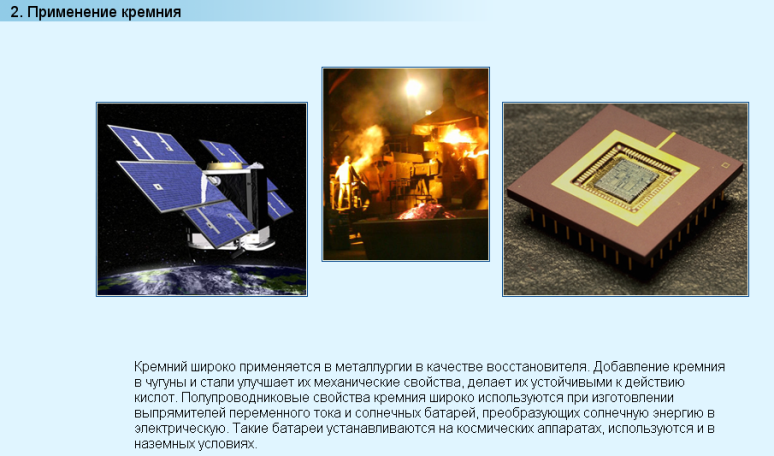 Электротехника
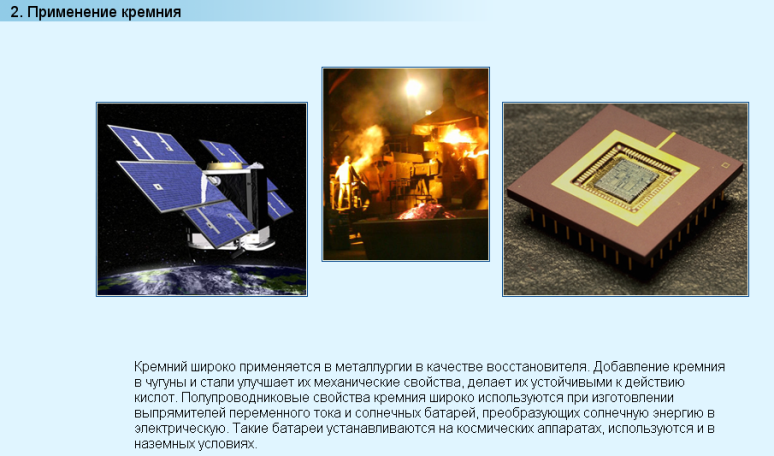 Применение:
Производство чугуна и стали
Физкультминутка!
Верные ответы:
Интересно…
Так как оксид кремния является кислотным, то ему соответствует кислота.Каким способом можно получить кремниевую кислоту?Может быть путём растворения оксида кремния (IV) в воде?
    Или как-то по-другому?
Работа в лаборатории
Вам предлагается перейти в виртуальную лабораторию.

Найдите в ней лабораторную работу «Распознавание карбонатов и силикатов». Выполните те задания, которые Вам предлагаются.
Проверьте Ваш ответы
а, в, д;
г
г
в
б
Если у вас на данном этапе ошибки, то дома необходимо их проработать.
А теперь оцените работу по тесту: если у вас 2 ошибки, то это «3», 1 ошибка – «4».
Тема урока:Кремний. Строение атома. Природные соединения кремния. Свойства кремния и его соединений.Применение кремния. Значение соединений кремния в живой и неживой природе.
Задачи урока:
Рассмотреть формы существования кремния как химического элемента: атома, простого вещества, соединения, сравнить их с соответст- вующими формами  углерода;
Показать значение кремния, оксида кремния (IV) и силикатов в природе и жизни человека;
Формировать умения работы с разными источниками информации.
Домашнее задание
§ 31 (с. 178 – 182)
Упр. 4 (с. 185)
Доп. задание:  Поинтересоваться у родителей: 
а) Чем отличаются различные марки цемента и различные сорта кирпича; 
б) Как звенит хрусталь.